HISTÒRIA T.3La Revolució Industrial
0.   L’època dels nacionalismes
Nacions que coincideixen amb les fronteres de l’Estat
Nacions dividides en diferents estats que volen unificar-se
Diferents nacions que estan dins d’un estat i que volen independitzar-se
TRES SITUACIONS
0.1) Primers moviments nacionalistes
Entre 1808 i 1826  països d’Amèrica Llatina s’independitzen d’Espanya.
1829  Grècia s’independitza de l’Imperi Turc.
1830  Bèlgica s’independitza de França.
1848  Hongria, Bohèmia, Polònia, Croàcia, estats alemans i italians  REVOLTES NACIONALISTES
“PRIMAVERA DEL POBLE”
volen ser països i reivindicar la seua cultura, història i tradició
2
0.2) La unificació italiana
Estats del nord  dominats per Àustria
Estats de l’església  dominats pel Papa
Estats del sud  dominats pel regne de les Dues Sicílies
Unificació
1856  inici unificació: influits per les idees nacionalistes (mateixa cultura, història, llengua...)
Liderada pel Regne de Piamont      ministre Cavour                                                                       militar Garibaldi + voluntaris (Camisas rojas)
1861  Victor Manuel II es proclama com rei d’Itàlia
1866      nord: derroten Àustria                sud: Garibaldi pren amb la força Sicília i Nàpols
1870      es conquereixen els Estats Ponticifis (de l’eslésia)                 proclamació Roma com capital
El Vaticà  xicotet país dins d’Itàlia governat per Déu representat pel Papa.
3
0.2) La unificació alemana
Prússia
Àustria
Alemanya  dividida en 36 estats controlats per
Unificació
1834  unió duanera (no es paguen impostos al vendre en altre estat)
1848  s’intenta la unificació  monarques de Prússia i Àustria desconfíen entre ells.
A partir de 1861      Guillem I (rei de Prússia)                                       canceller Bismarck
1871  Guillem I proclamat emperador (kàiser) d’Alemanya
unificació per la força
Dinamarca
Àustria
França
guanyen guerres en:
Ja no existeix Prússia  Alemanya
4
5
1.   La revolució industrial
Canvi qualitatiu (industrialització) d’abast universal (especialment Europa i Estats Units) que té lloc a Anglaterra entre 1764 i 1830.
Suposa la transformació de les      condicions tècniques de producció (màquines i fàbriques)                                                                 condicions socials (burgesos i proletaris)
1.1) Característiques
Es passa a produir amb màquines i en fàbriques (ja no artesanalment en gremis)
Ja no es produeix per l’autoconsum  venda
El capital és la base de l’economia (capitalisme)
La societat es divideix en     burgesia (propietaris dels mitjans de producció)                                                     proletariat (treballadors)
Fort creixement demogràfic i de les ciutats (urbanització)
La població passa de dedicar-se majoritàriament al sector primari  secundari
6
2.   Causes de la revolució industrial
LA REVOLUCIÓ DEMOGRÀFICA:     millores alimentació      menys guerres i epidèmies
disminució mortalitat
augment població
LA REVOLUCIÓ AGRÍCOLA:     creixement demogràfic  major inversió en agricultura (demanda)      aparició lleis de tancament: el camp  propietat privada           camperols     treballen pel propietari                                       emigren a la ciutat per treballar en la indústria      s’introdueixen nous mètodes i tècniques de cultiu  augment producció i productivitat        sistema Norfolk de rotació (substitució guaret), mecanització, ramaderia en granges...
Anglaterra  va invertir molt en agricultura (FISIOCRÀCIA) perquè és una illa
EL CREIXEMENT DEL COMERÇ: (especialment comerç triangular)     aporta matèries primeres barates (cotó americà)      major demanda de productes manufacturats      diners  invertir en la nova indústria
7
ELS CANVIS EN LA PRODUCCIÓ ARTESANAL:     ja no s’organitza en gremis  màquines en fabriques       (domestic system  sistema fabril)
LES RELACIONS SOCIALS DE PRODUCCIÓ CAPITALISTA:     es separa     el capital dels mitjans de producció (burgesos)                             el treball (del proletari)      el burguès paga un salari a l’obrer a canvi del seu treball
al camp, manufacturacions o indústria a domicili
RELACIÓ SOCIAL DE PRODUCCIÓ CAPITALISTA  camp, manufracturacions i indústria a domicili
salari
PROLETARI
BURGUÈS
treball
8
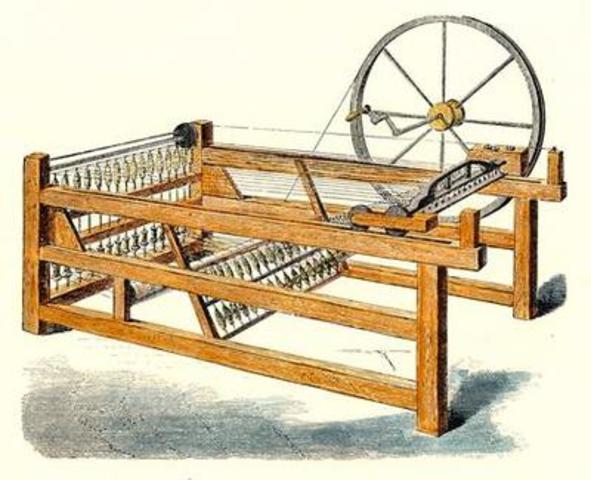 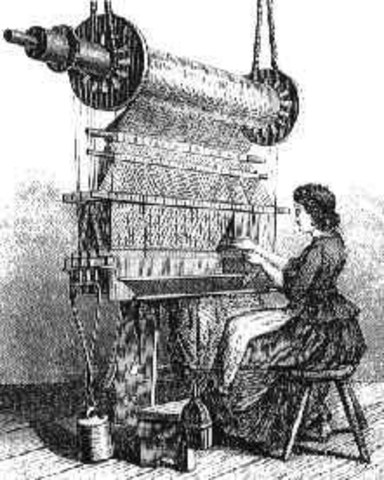 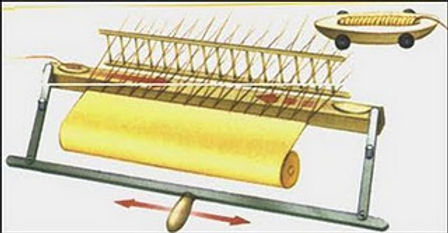 3.   Industrialització
La indústria textil de cotó (més resistent i abundant)     primera en aplicar les noves màquines i fàbriques     llançadora de volant per a teixir                                                                                                                  màquines de filar                                                                                                                  teler mecànic de teixir
La siderúrgia del ferro     es va aplicar la màquina de vapor  demanda de ferro (ferramentes i màquines)                                                     s’introdueixen grans capitals  per millorar qualitat i producció de ferro                                                     convertidor de Bessemer  convert ferro en acer                                                     ferrocarril  augmenta producció de ferro i acer
La revolució dels transports     primera meitat s.XVIII     noves tècniques de construcció de camins                                                      construcció de canals que conecten rius (navegació fluvial)     locomotora de vapor (Stephenson, 1829)  inici del ferrocarril     més càrrega, velocitat, seguretat, barat..                                                                                                                                          potència la indústria siderúrgica     a partir de 1840  vaixells de vapor     més càrrega i velocitat                                                                                    no depenen del vent
TELFORD  va dissenyar el sistema de xarxes d’Anglaterra.
Aparició fotografia com a nou art irreal
(demana ferro i acer)
9
3.1) Polítiques comercials econòmiques
Lentament es forma un MERCAT MONDIAL (GLOBALITZACIÓ):
Comerç interior: dins d’un país
Comerç exterior: fora d’un país
Apareixen noves polítiques comercials econòmiques:
Lliurecanvi: partidaris del comerç lliure per a tots entre els països (importació i exportació)  competència
Proteccionisme: partidaris de posar impostos (aranzels) a les importacions al creuar la frontera  per protegir la producció del país
10
3.2) Industrialització a Espanya
Revolució industrial a Espanya tardia  poca inversió en indústria
Van permetre el capital estranger al país per millorar la indústria  substitució aportacions nacionals
Començament diferenciació entre països rics i pobres (Alemanya, França...)
Indústria espanyola a Catalunya i País Basc: tèxil, siderúrgica i metal·lúrigica
Causes
Independència colònies americanes  detenció comerç
Lenta modernització agrícola  tardança del govern en llevar les terres a la noblesa
Fracàs en l’intent de copiar els avantatges de Catalunya i País Vasc
Falta de revolució dels transports
11
4.   Capitalisme industrial i liberalisme econòmic
La Revolució Industrial impulsa el capitalisme liberal (liberalisme econòmic) desenvolupat a Gran Bretanya i Estats Units.
Actuació egoista (mitjans producció privats)  màxim benefici i competència
Els interessos individuals  equilibri del mercat segons llei de l’oferta i la demanda(TEORIA DE LA MÀ INVISIBLE)
L’Estat ha d’intervindre el mínim possible en l’economia(ex: subvencions, becas, ajudes...)
EL PENSAMENT D’ADAM SMITH
escocès creador del capitalisme
El capitalisme és un sistema econòmic basat en el benefici individual (produir per vendre) autorregulat per la llei de l’oferta i la demanda i amb mínima intervenció de l’Estat (lliure economia).
Frederic Engels va promoure el comunisme (oposat al capitalisme)
12
4.1) Societats anònimes
Les empreses creixen  necessiten més diners     demanen prèstecs als bancs     es transformen en societats anònimes  dividides en accions que es compren i venen en la borsa de valors

Un monopoli és una empresa que controla tot el mercat del seu producte o servei.
Un càrter és una fusió d’empreses de producció similar que s’associen per evitar la competència i controlar preus.
La plusvalia és el benefici que obté l’empresari pel treball de l’obrer.
(parts de l’empresa amb un valor variable)
13
5.   Segona fase industrialització
Té lloc entre 1870 i 1914 (inici I Guerra Mondial)
Noves fonts d’energia     electricitat (indústria, comunicacions)                                                    petroli (transports)
Noves indústries: metal·lúrgia d’acer i d’alumini, química, automòbil, aviació...
INVENTS:
Marconi  ràdio
S.Morse  codi morse
Nobel  dinamita
germans Lumière  cine
Ford  sistema en cadena/ fordisme (fabricació de cotxes)
Benz  motor d’explosió
T.Edinson  electricitat
Wright  avió
Tesla  bateria
Bell (G.Meuzzi)  telèfon
Isaac Peral (espanyol) va inventar els submarins
14
6.   Nova societat capitalista
La societat s’organitza segons la riquesa.
La burgesia     s’enriqueix per la industrialització                              imita les costums de l’antiga noblesa per presumir del poder: servei domèstic, teatre, òpera, salons...
El proletariat     grup més nombrós (+camperols = 95%)                                 és explotat per la burgesia (propietaris mitjans de producció)                                 males condicions     de vida     vivendes miserables                                                                                               a penes podien menjar                                                                           de treball     llargues jornades                                                                                                     salaris baixos                                                                                                     abusos                                                                                                     treball infantil
Les dones     no tenen esfera pública  depenen dels hòmens  no podien estudiar, votar, tindre banc...                          només tenen esfera privada     relacions familiars                                                                                        estudis sobre tasques de l’hogar (teixir, maternitat...)                          moviment per l’emancipació (llibertat) de les dones  E.E.U.U                                                   “SENECA FALLS” = declaració de drets  perquè els esclaus alliberats sí tenien drets
(pensaven que no podien ser autònomes)
15
7.   El moviment obrer
El moviment obrer és un conjunt de diferents formes d’organització dels treballadors o proletaris per aconseguir millorar les seues condicions de vida i treball.
La gent comença a comprendre que tenen els mateixos problemes  apareix la mentalitat obrera (conciència de classe) per buscar el mateix objectiu
7.1) Ludisme
És un moviment obrer basat en destruir les màquines perquè substitueixen als obrers.
Segueixen a un personatge inventat conegut com “Ned Ludd”.
16
7.2) Primeres associacions obreres
Finals s.XVIII, principis s.XIX: els treballadors s’associen per aconseguir millores:
Formen sindicats (des del 1825):
Grans organitzacions de treballadors que reclamen millores     econòmiques (més salari)                                                                                                                               laborals (reducció jornada)                                                                                                                               socials (dret d’associació)                                                                                                                               polítiques (sugrafi universal)
Utilitzen la vaga com a forma de lluita.
7.3) Marxisme / socialisme / comunisme
Ideologia formulada a mitjan s.XIX per Karl Marx i F.Engels.
Pensen que la història és una lluita entre pobres i rics      denúncia l’explotació de treballadors                                                                                                                  fi de la propietat privada i capitalisme
Revolució i dictadura obrera: formació partits obrers socialistes.
Creació d’un Estat obrer     té les propietats                                                          reparteix la riquesa
17
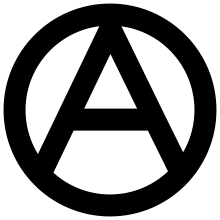 7.4) Anarquisme
Ideologia formulada al s.XIX amb pensadors com Proudhon, Bakunin i Kropotkin.
S’oposa al capitalisme, propietat privada i autoritat  sense Estat, religió, exèrcit...         sindicats i revolucions violentes         terrorisme individual
L’objectiu és crear una societat col·lectivista i igualitària     propietat col·lectiva (moviment okupa)                                                                                                                         llibertat individual (i per les dones)                                                                                                                         solidaritat social (repartició riquesa)
Va fracassar perquè no havia un treball equitatiu.
7.5) Socialisme utòpic
Ideologia formulada al s.XIX amb autors com R.Owen, E.Cabet i C.Fournier (falansteris)
Planteja un nou món     repartició diners                                              col·laborisme i cooperativisme en formes de producció
Creació de fàbriques i xicotetes ciutats  millorar el sistema social
Idea utòpica, irreal  molt somiadors (creuen que l’humà és bo)
Falansteri: granja col·lectiva on habiten els partidaris del socialisme utòpic
18
7.6) Associació Internacional de Treballadors (AIT)
1864-1876: els obrers s’uneixen independentment de la nacionalitat  AIT                                          per ser més forts (grup)                                          aconseguir 8 hores laborals, de descans i de temps lliure
Va tindre lloc a     Londres (origen industrialització)                                  1871  Comuna de París
Va fracassar per les disputes entre marxistes i anarquistes  mateixa intenció però mitjans diferents
A partir de 1889  II Associació Internacional de Treballadors de marxistes/socialistes                                                   Dia del Treballador  1 de maig                                                   Himne internacional
7.7) Divisió del moviment obrer
1914: inici I Guerra Mondial
El moviment obrer es va dividir en 3 posicions:      Es van mantindre neutrals (pacifisme)                                                                                                  Decidiren participar (nacionalisme > classe social)                                                                                                  Aprofitaren la guerra per fer una revolució
19
8.   Situació política espanyola
Durant s.XIX  Espanya va viure una època de canvis
Procés de construcció d’un règim polític liberal  restringit (absolutistes)
Intervenció constant de l’exèrcit en la política.
Tractat de Fontainebleu (1807): permitia el pas de les tropes franceses per Espanya
8.1) Crisi monarquia borbònica
Carles IV va declarar la guerra a França  reacció davant Revolució Francesa i por idees liberals      va ser un fracàs
Manuel Godoy (militar)     es va aliar amb Napoleó  contra Gran Bretanya                                                       Tractat de Fontainebleu (1807)  conquerir Portugal (aliats britànics)
Motí d’Aranjuez (1808)      descontentament de la població amb el Tractat                                                       cessament Godoy                                                          abdicació Carles IV
Josep Bonaparte  nomenat nou rei d’Espanya per Napoleó.
1808: rebelió de Madrid contra les tropes franceses (monarca estranger).
20
8.2) Corts de Cadis
1810: Junta Suprema Central  reunió de Corts a Cadis (lloc no ocupat pels francesos)                                                                                                 Assemblea dels assistents sense importar la nacionalitat
Constitució 1812: principis bàsics del liberalisme polític  impedit pel regnat francès


1812: Napoleó desplaça el seu exèrcit  campanya de Rússia (Waterloo)
1813     ajuda tropes britàniques Wellington  retornar absolutisme (Santa Aliança)              Ferran VII recupera la Corona espanyola              Napoleó retira les tropes
1814  Ferran VII va impulsar un colp d’Estat     clausurar Corts                                                                                              anul·lar Constitució liberal
Retorn Antic Règim i restauració absolutisme
Repressió dels sectors liberals contra l’absolutisme
Junta Suprema Central tenia els poders executiu i legistlatiu
8.3) Absolutisme de Ferran VII
21
8.4) Trienni Liberal
Trienni Liberal (1820-1823): restauració de les Corts i les seues reformes
Creació Milícia Nacional: cos de voluntaris armats defensors del liberalisme
Santa Aliança + intervenció militar francesa: derrota liberals  década ominosa: retorn absolutisme
Llei Sàlica anul·lada  Pragmàtica Sanció per donar el tron a la filla Isabel
Carles Mª Isidre + absolutistes  no van acceptar el canvi
8.5) Independència colònies americanes (1808-1826)
Causes
Difusió de les idees il·lustrades
Principis de llibertat i igualtat de la Revolució Francesa
Èxit de la independència d’Estats Units (1776)
Descontentament dels burgesos criolls (fills d’espanyols nascuts a Amèrica)
Fi de l’Imperi hispanoamericà
Colònies hispanoamericanes  no acceptaren     monarquia de Josep Bonaparte                                                                                                          l’autoritat de la Junta Suprema Central
Primeres nacions independents: Paraguai i Argentina
Espanya va perdre la majoria de les colònies (excepte Cuba, Filipines i Puerto Rico).
22